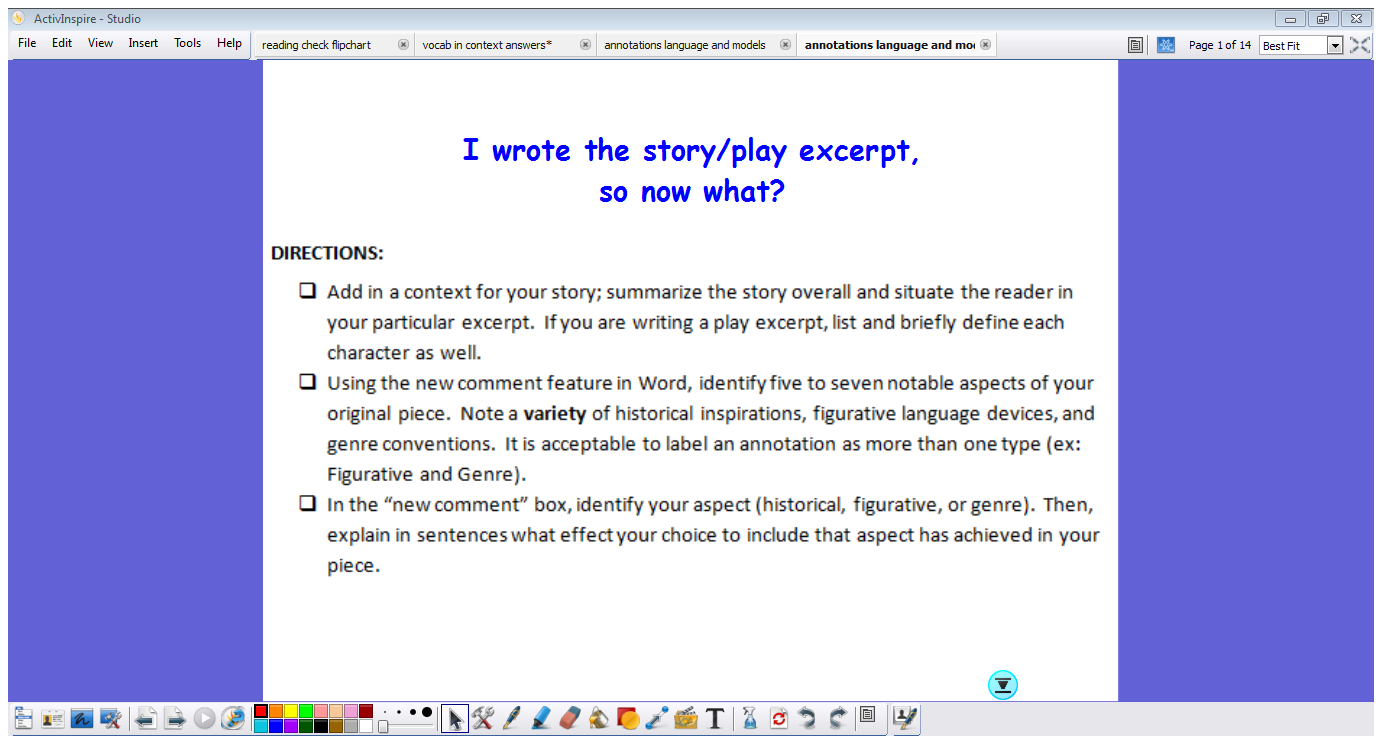 Note sample annotations 
that follow
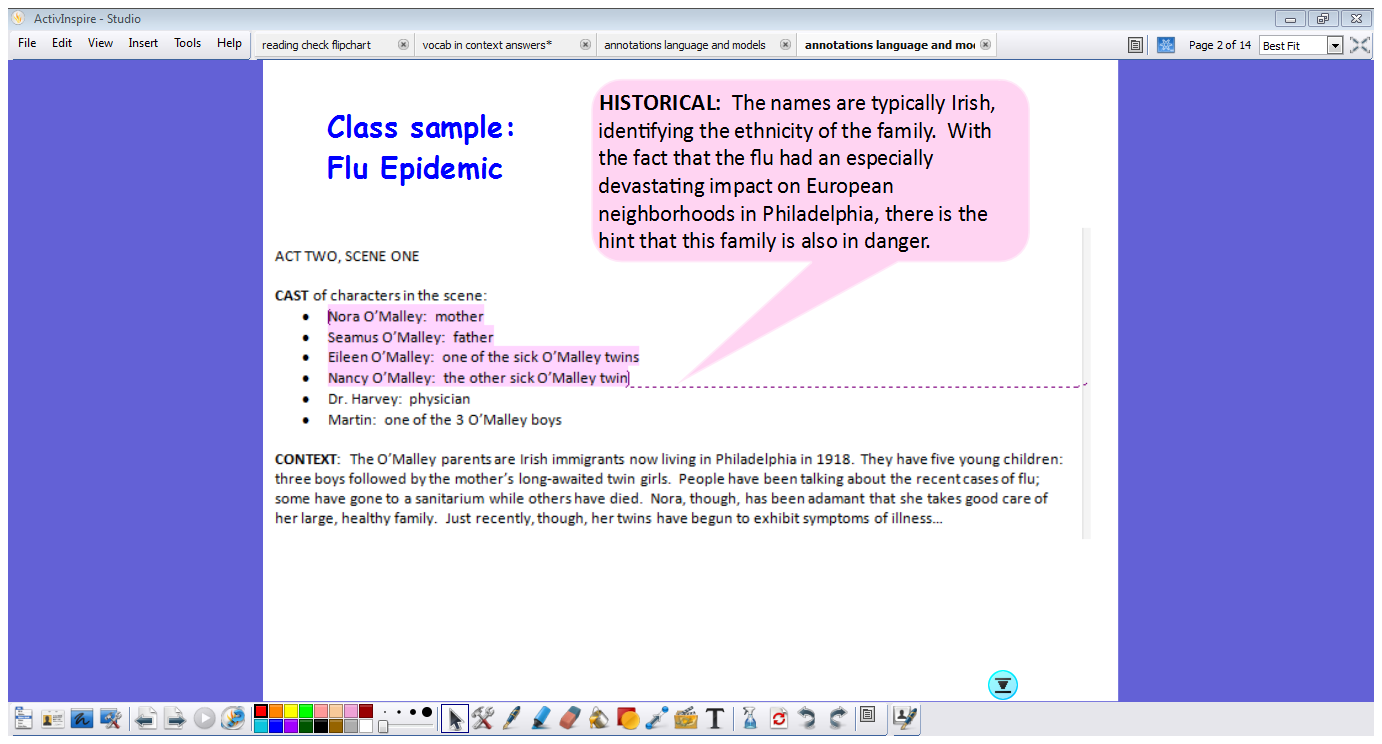 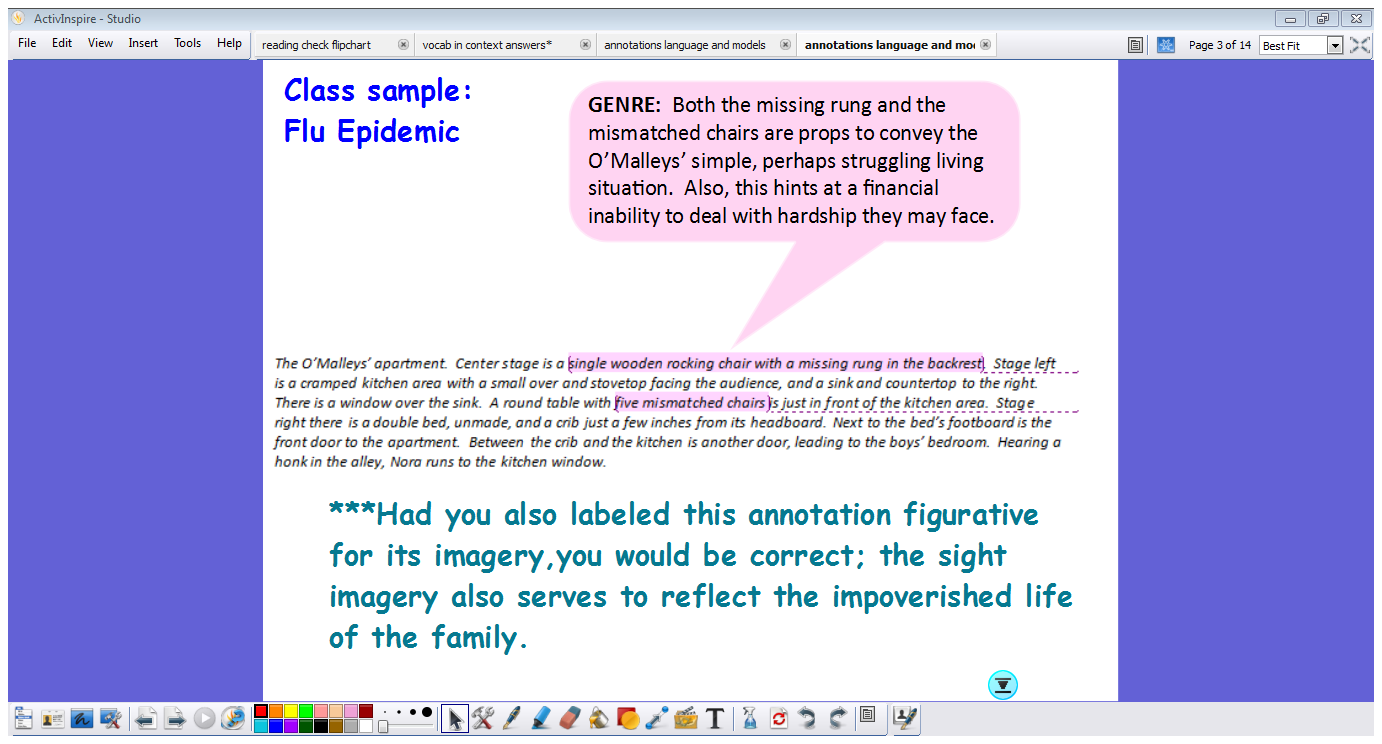 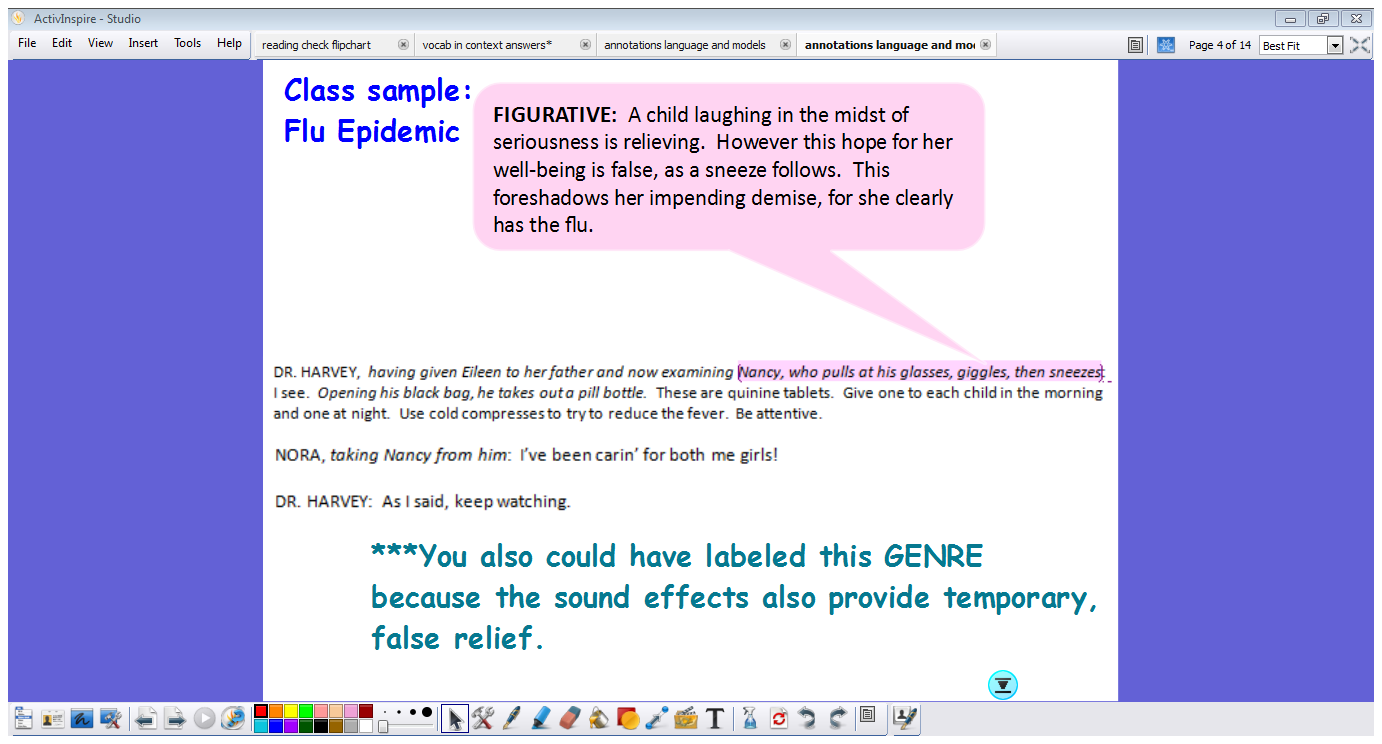 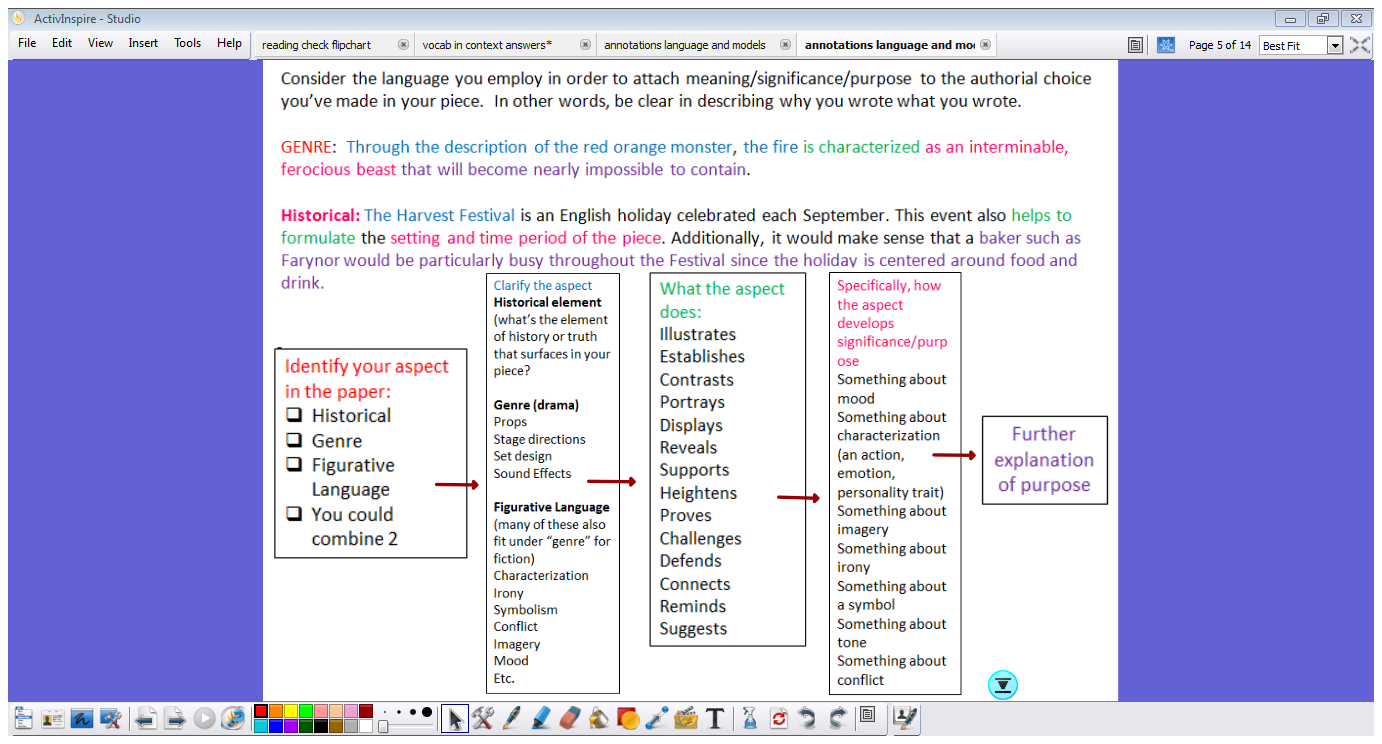 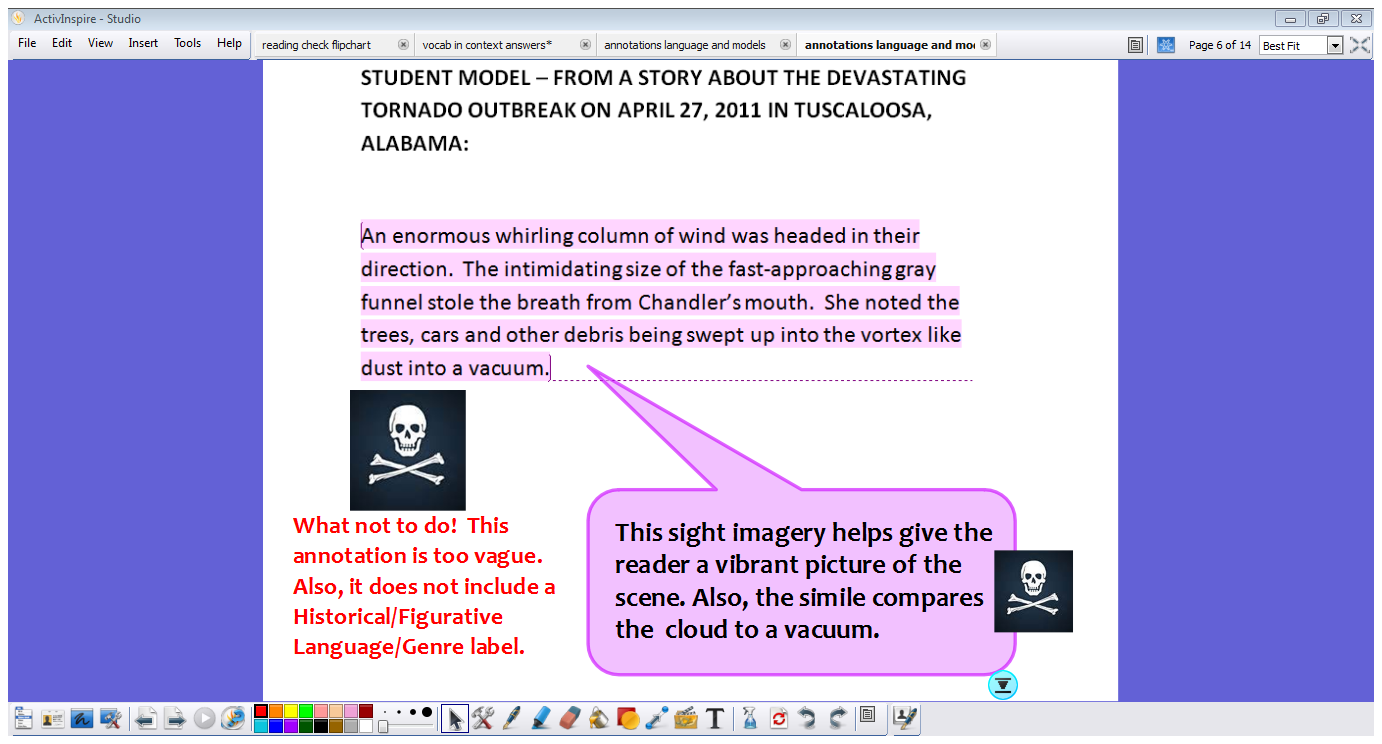 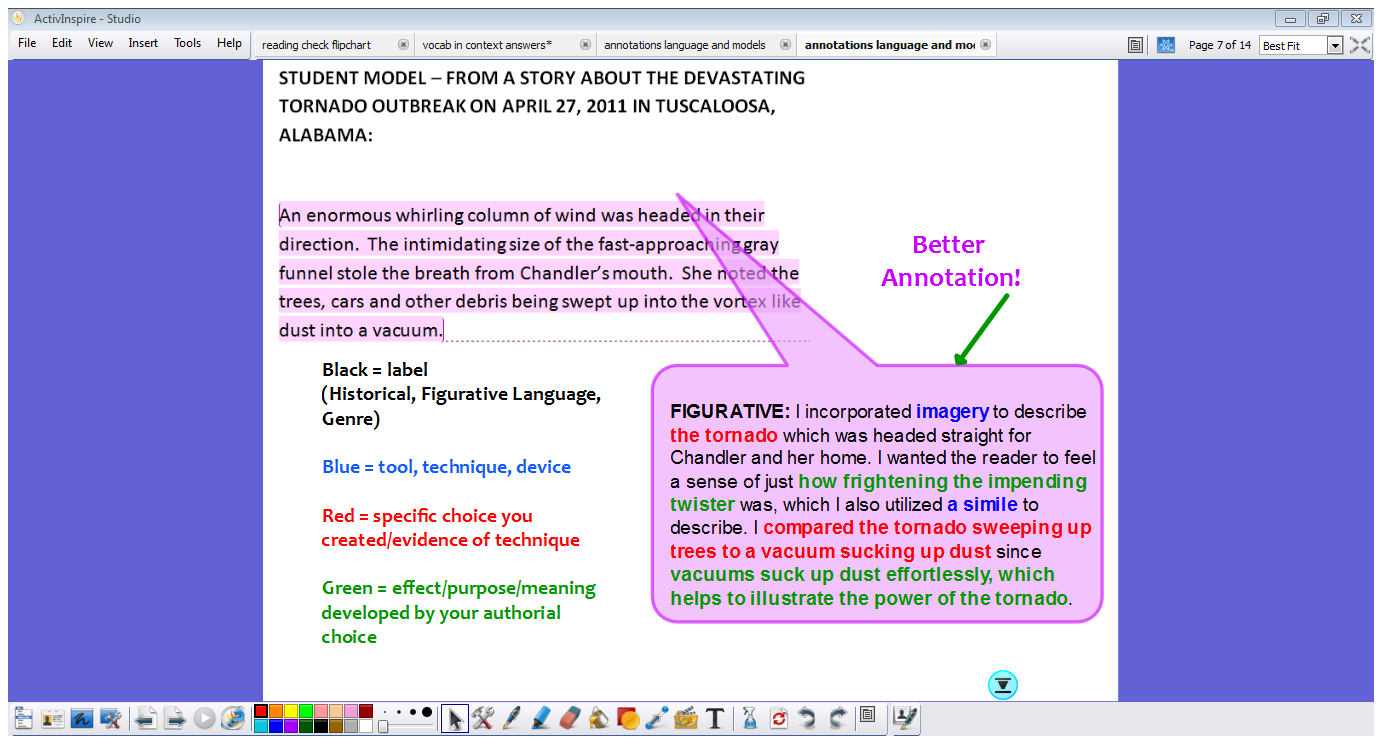 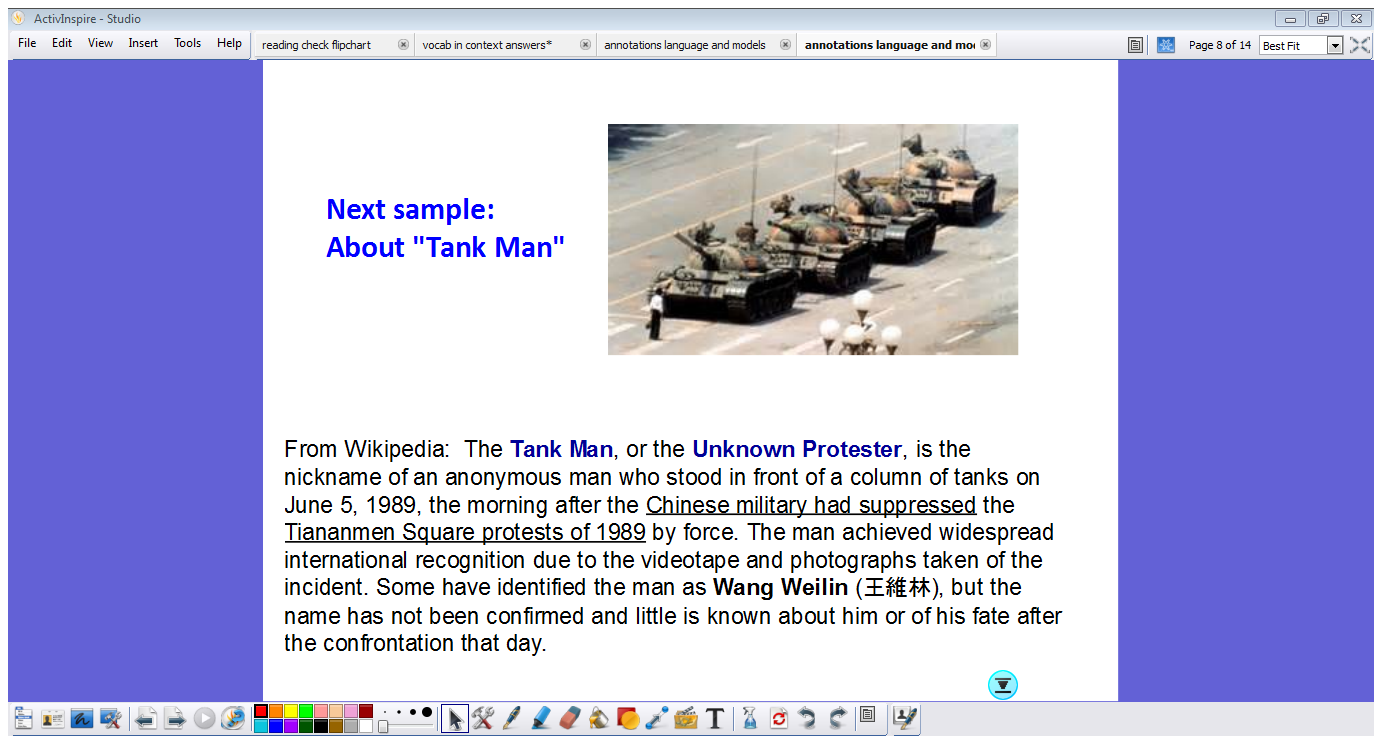 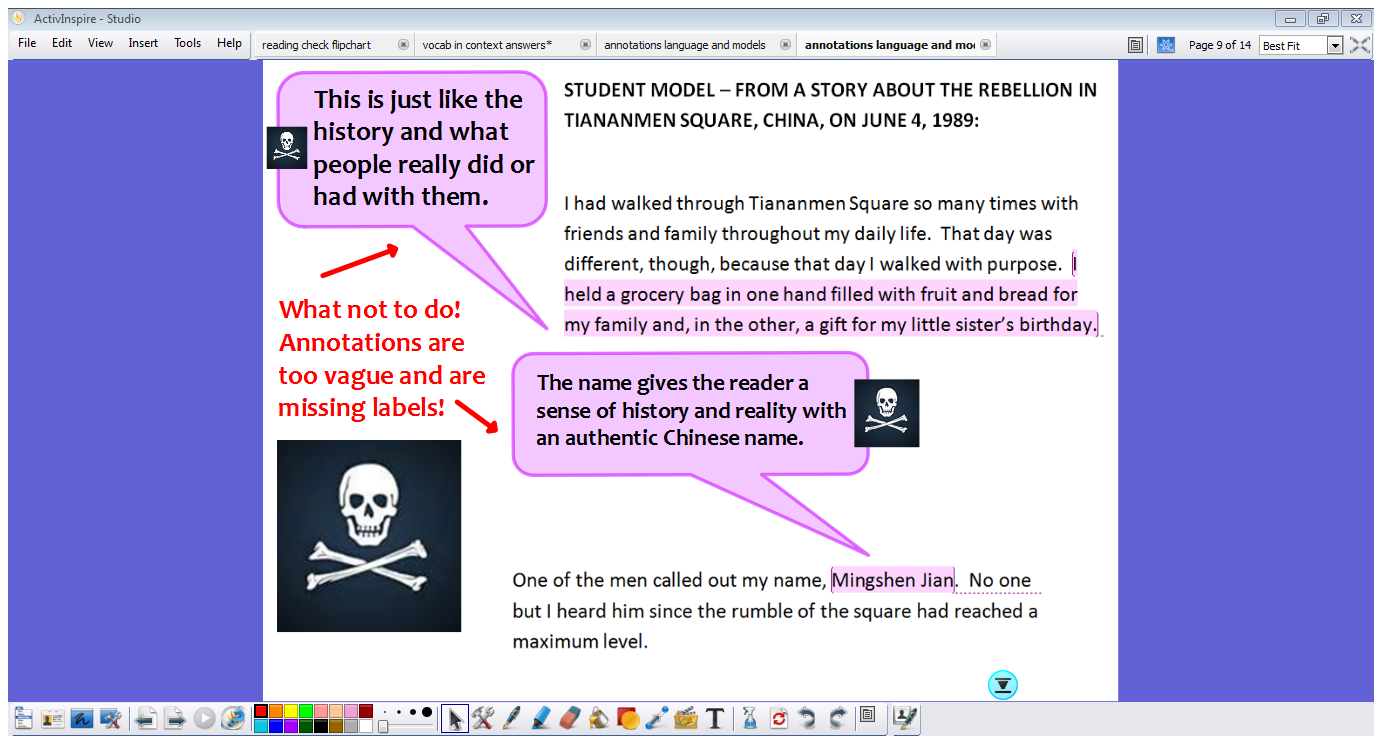 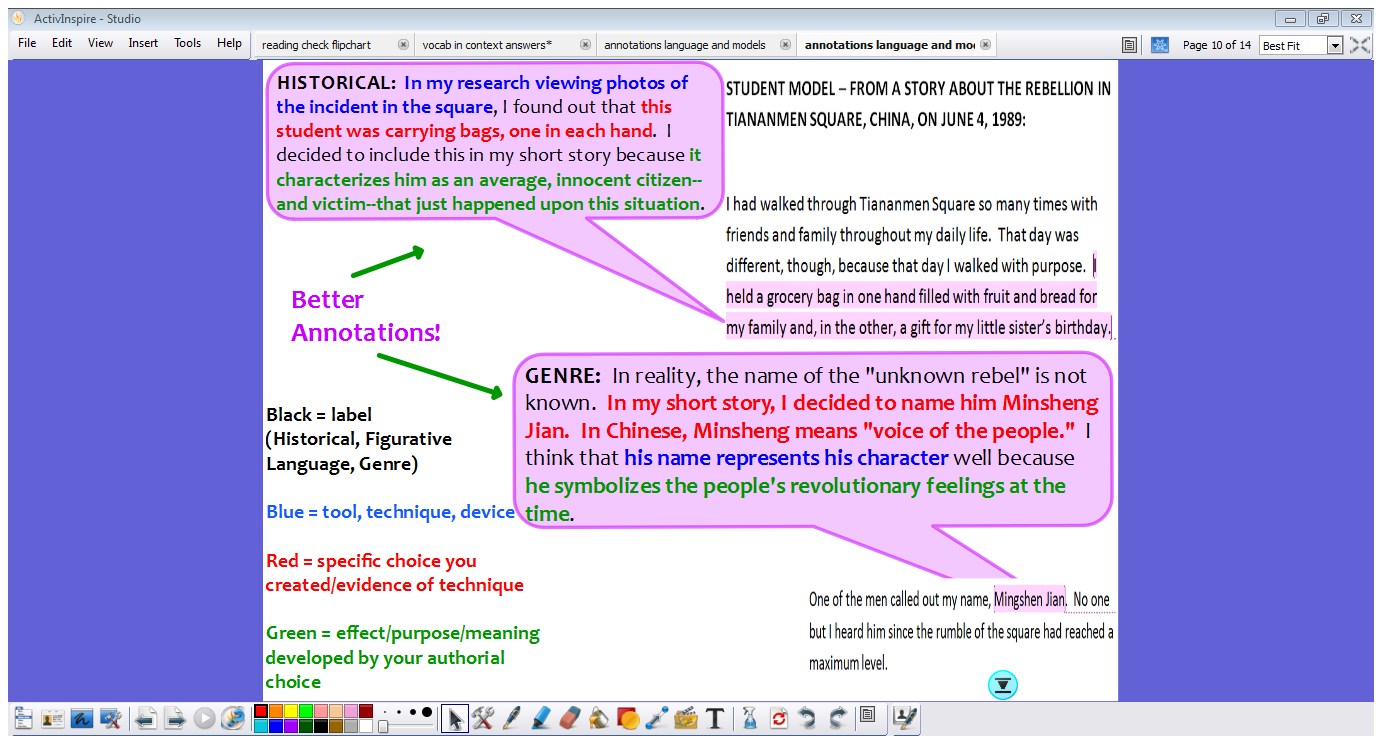 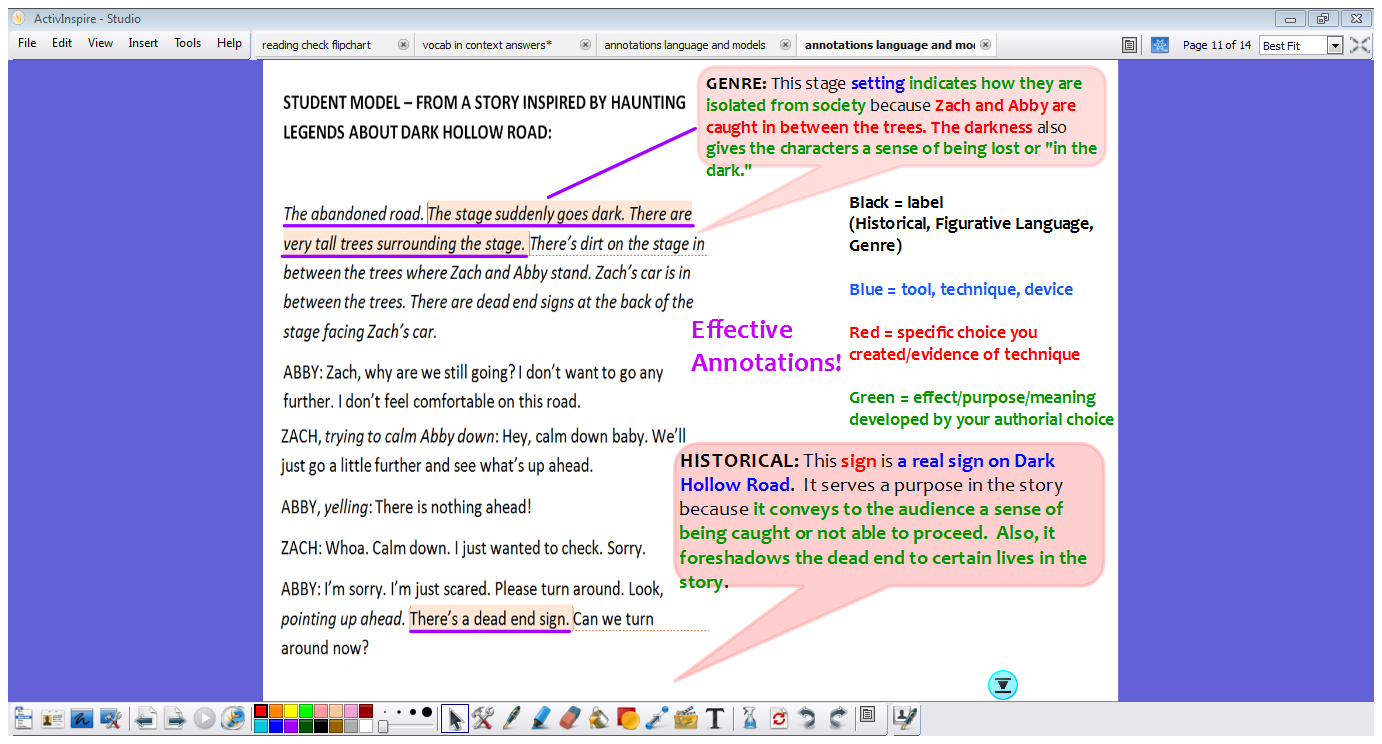